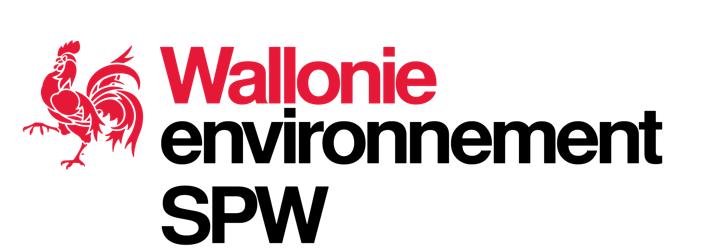 Les évolutions numériques – focus sur les nouveaux outils informatiques en développement et perspectives
Département du Sol et des Déchets 
Direction de l’Assainissement des Sols -
Jérémy JACQUES & Nicolas BOULANGER
Formation continue experts sols – 05 et 12 décembre 2024
Moulins de Beez
1
Mon espace – page d’accueil
2
Mon Espace – page d’accueil
Vos dossiers en cours/clôturés
3
Mon Espace – Démarche Décret sols
Les différentes démarches qui seront  possibles
Accessible dans un 1er temps
4
Mon Espace – Encodage MGI
Vos références
5
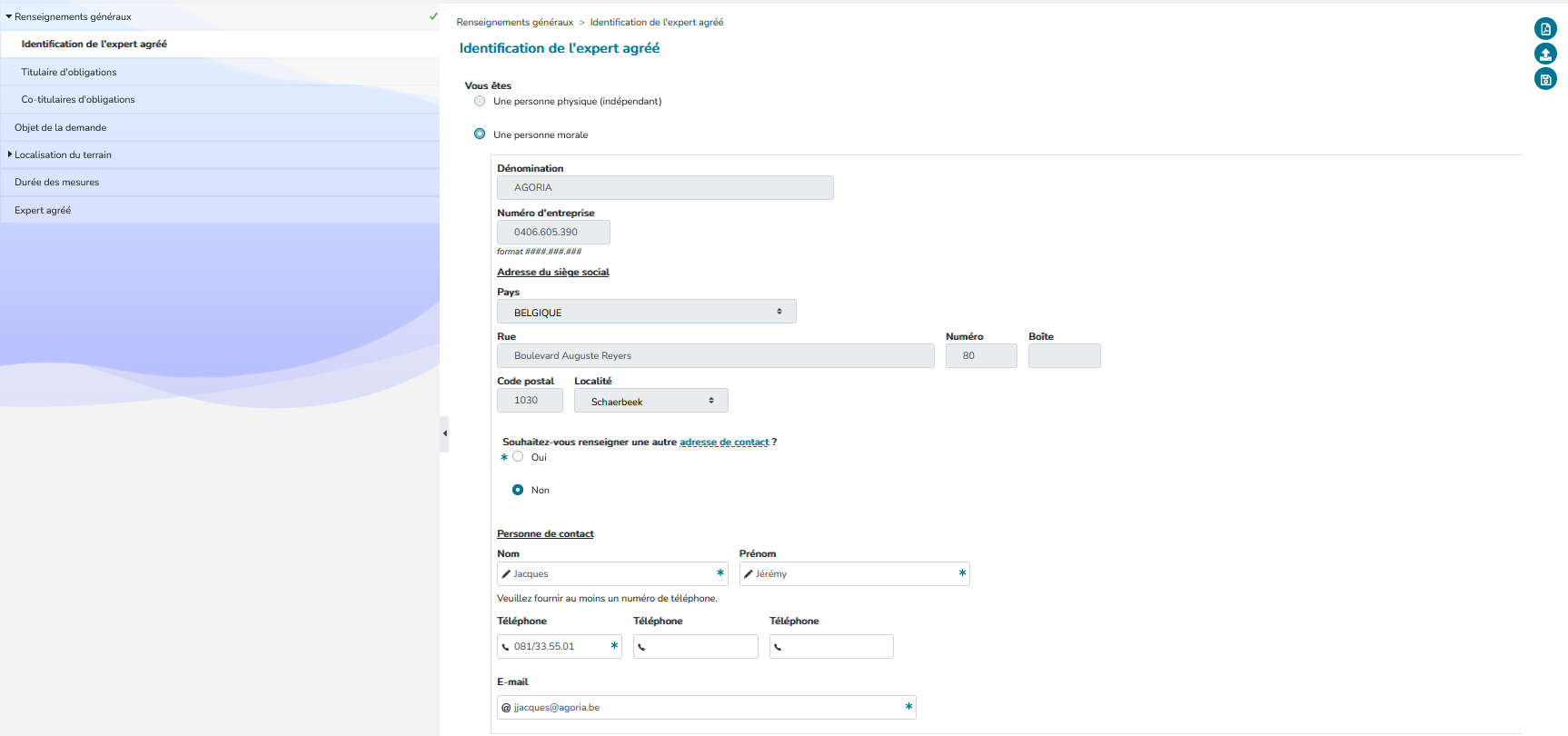 Mon Espace – Encodage formulaire MGI
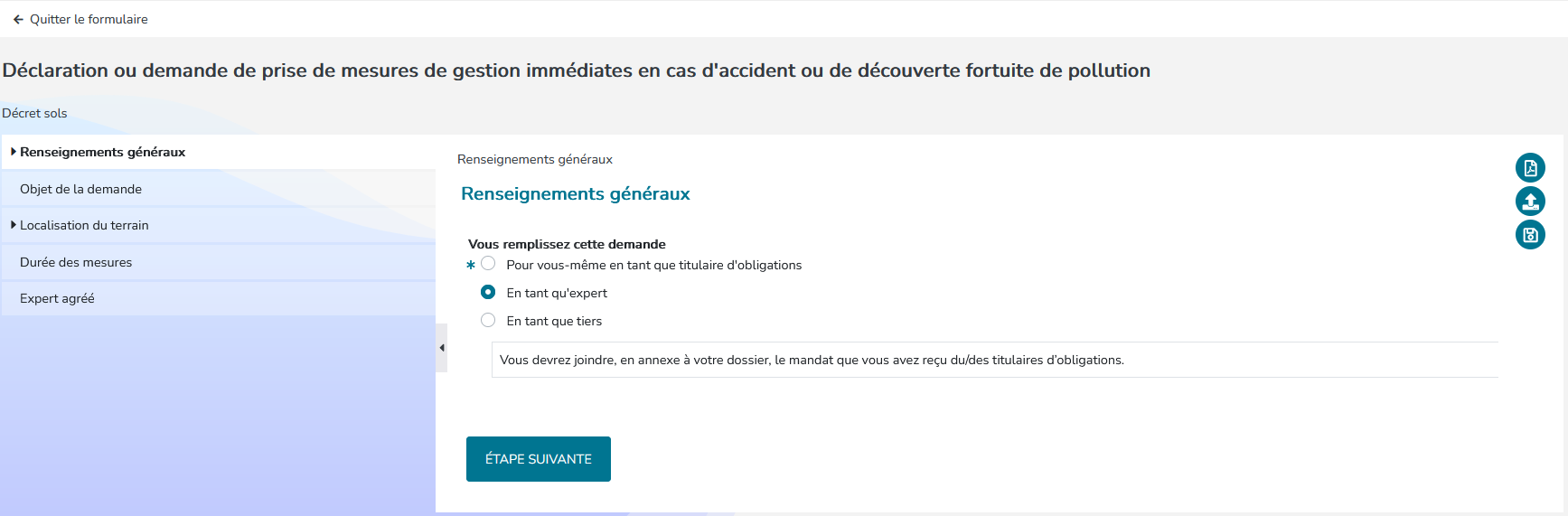 Les données de votre bureau lié à Mon Espace
Les coordonnées de contact du chargé de projet
6
Mon Espace – Encodage formulaire MGI
Données administratives du titulaire d’obligations
En sa qualité de..
7
Mon Espace – Encodage formulaire MGI
Type de MGI
Description
Le terrain
8
Mon Espace – Encodage formulaire MGI
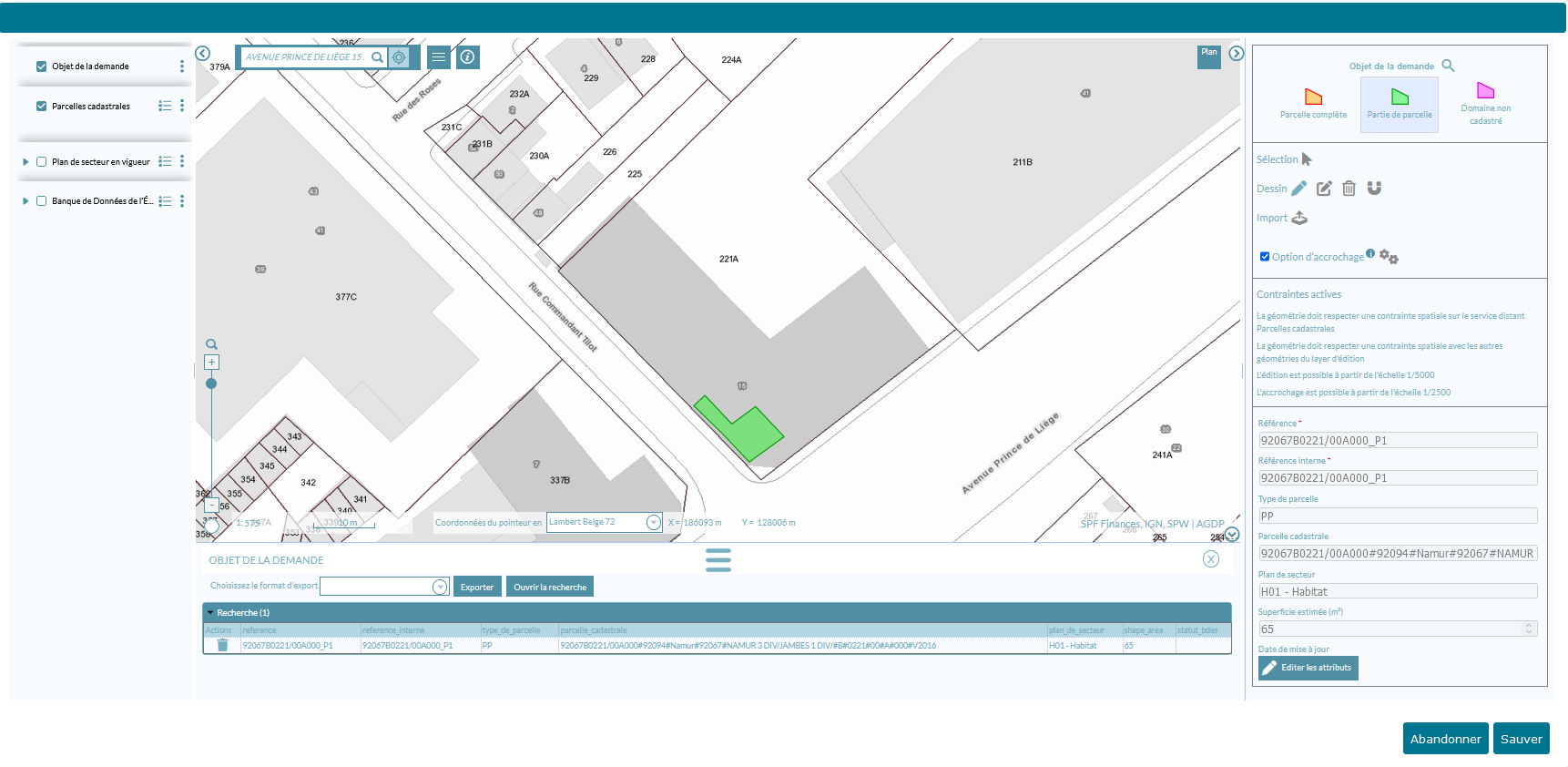 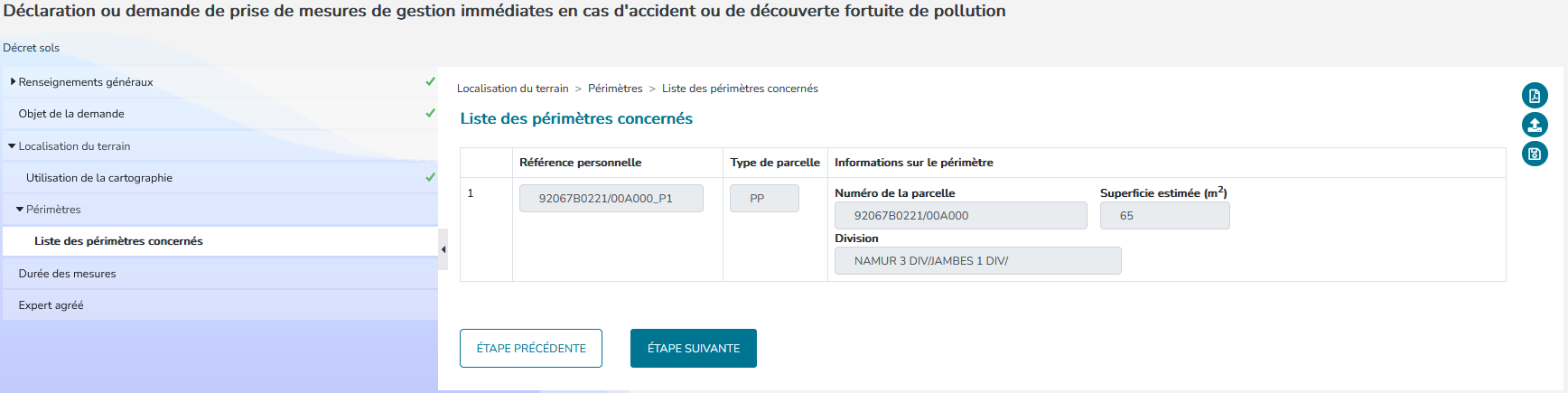 Importer ou dessiner
Données tirées de l’outil cartographique et du cadastre
9
Mon Espace – Encodage formulaire MGI
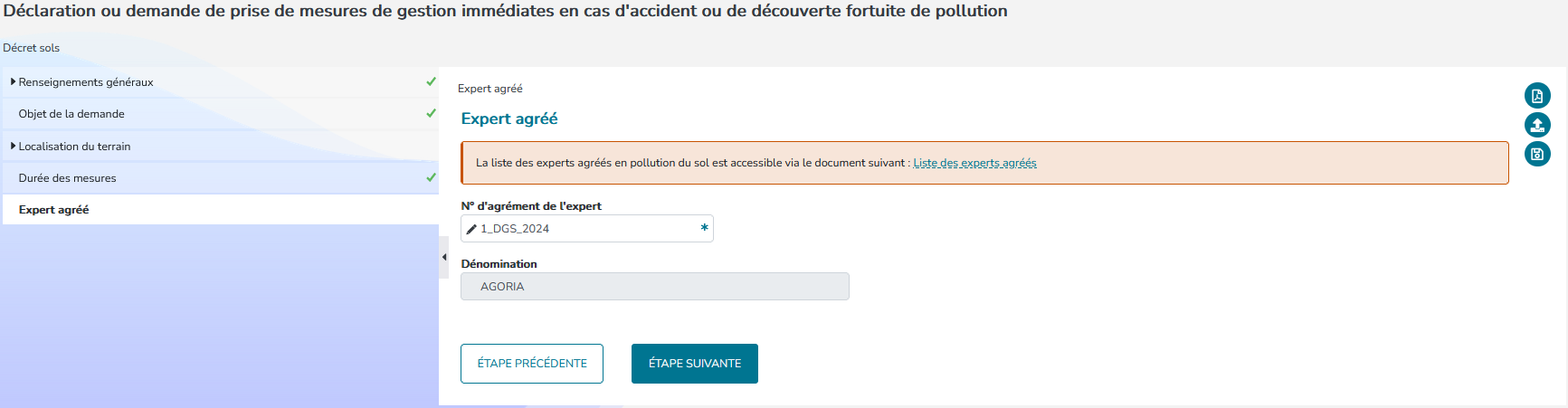 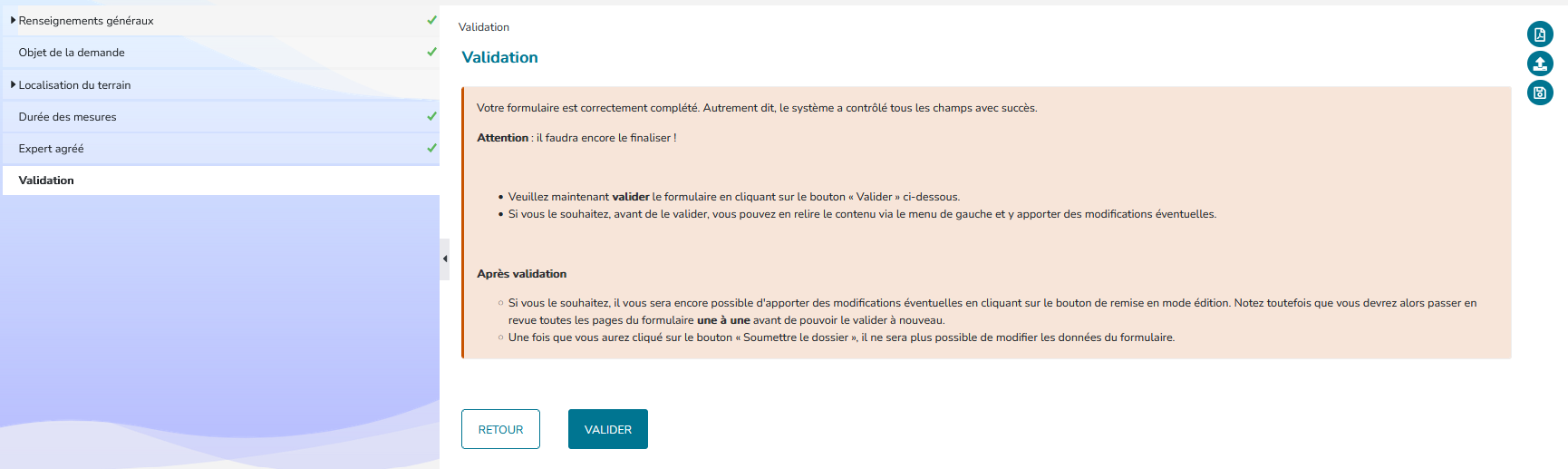 Durée estimée des travaux
10
Mon Espace – Encodage MGI
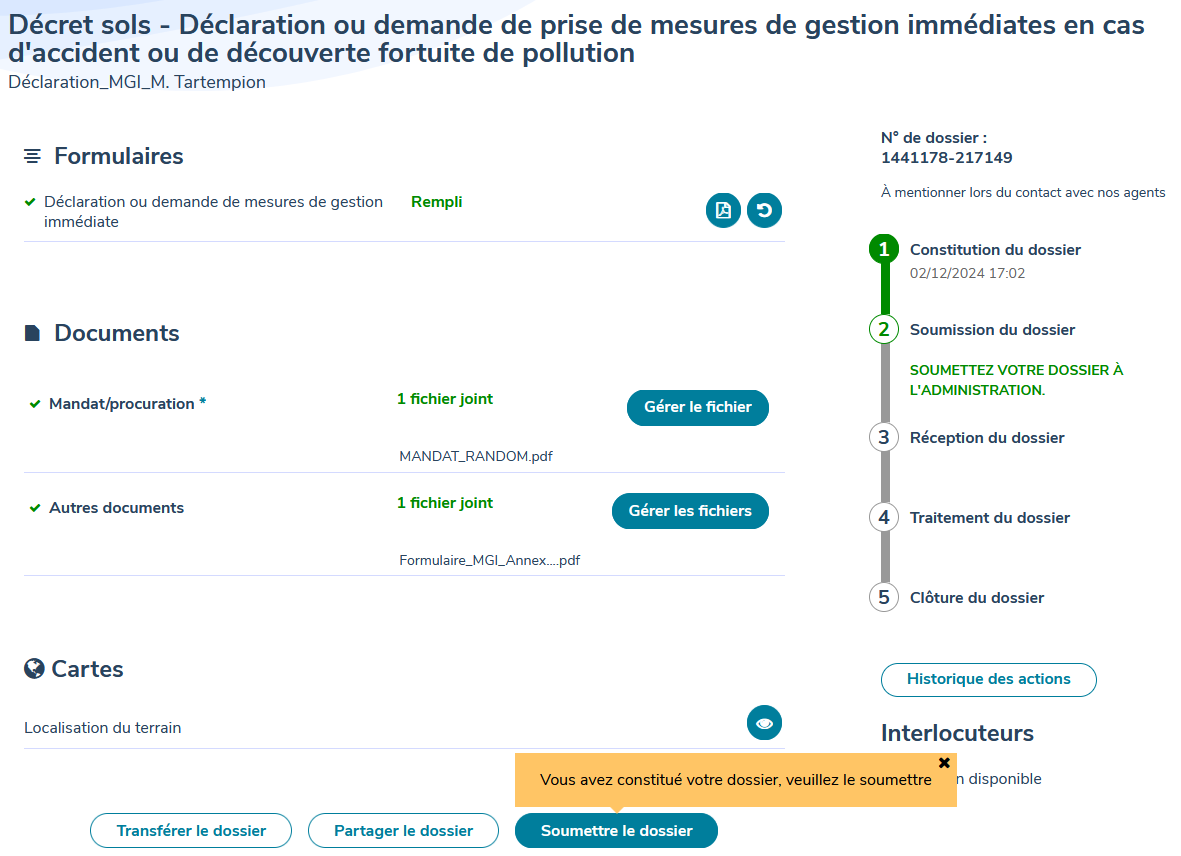 Evolution du fil d’ariane
11
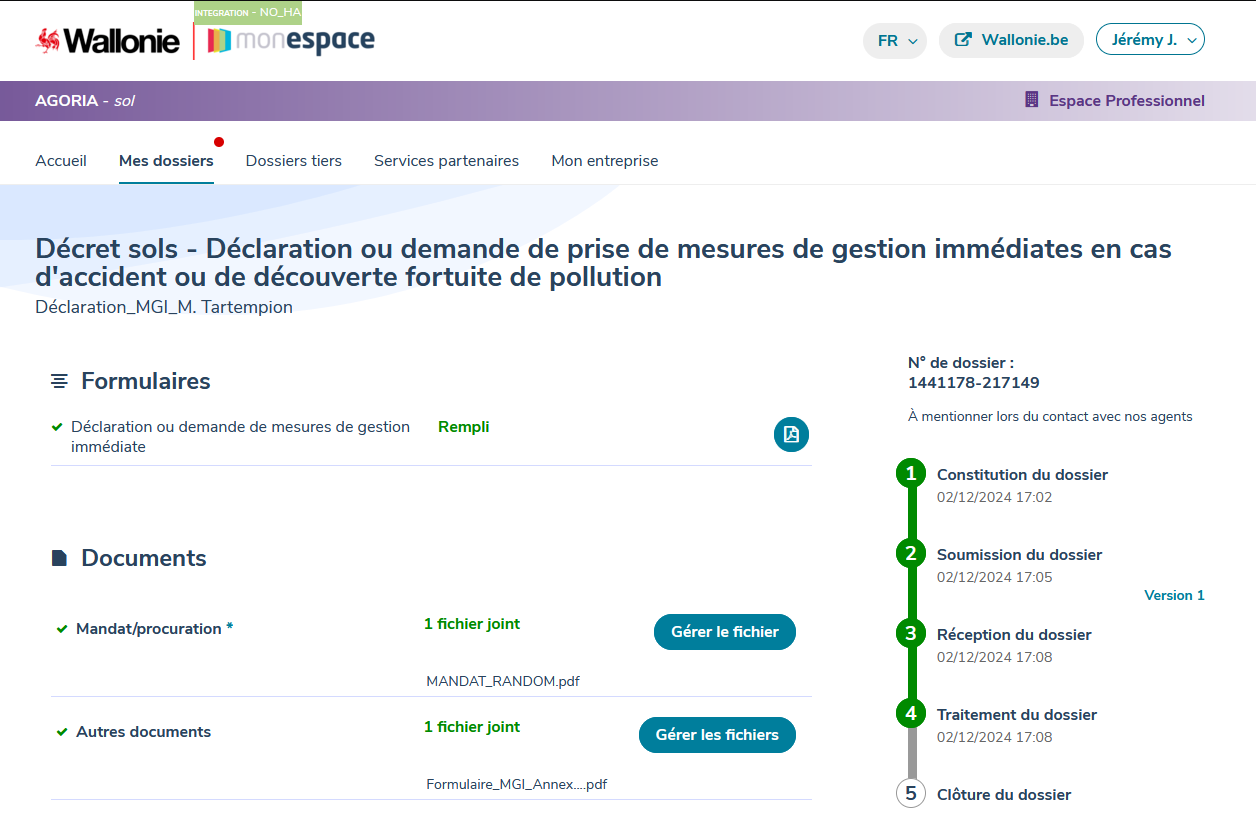 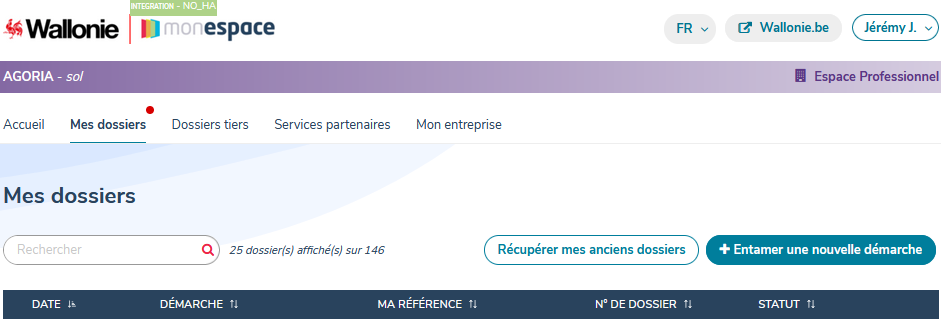 Mon Espace – changement de statut
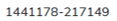 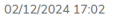 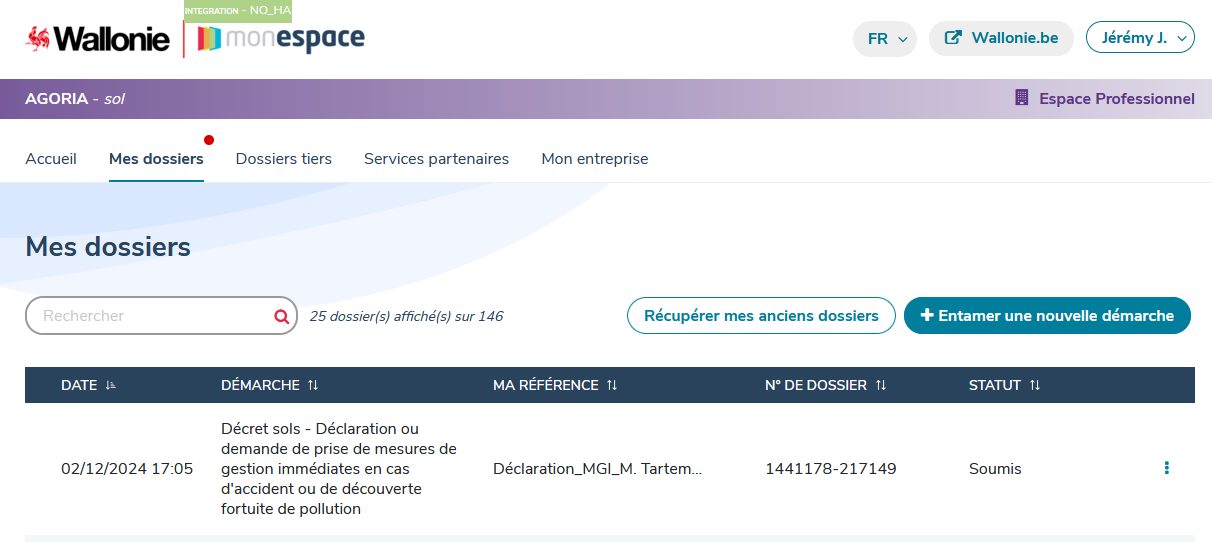 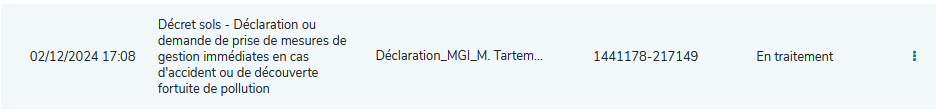 12
Mon Espace – Les points forts
Vous êtes l’interlocuteur de la DAS ;
Les courriers, en format numérique, passeront par vous et seront disponibles sur Mon Espace ;
Vous serez notifiés par e-mail de l’état d’avancement ;
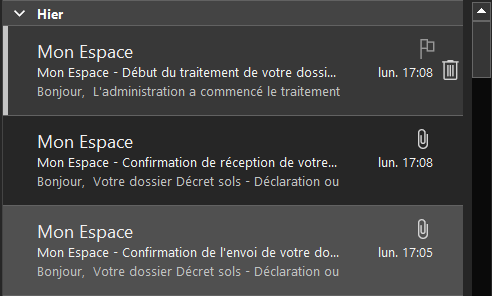 13
Mon Espace – Encodage demande de dérogation
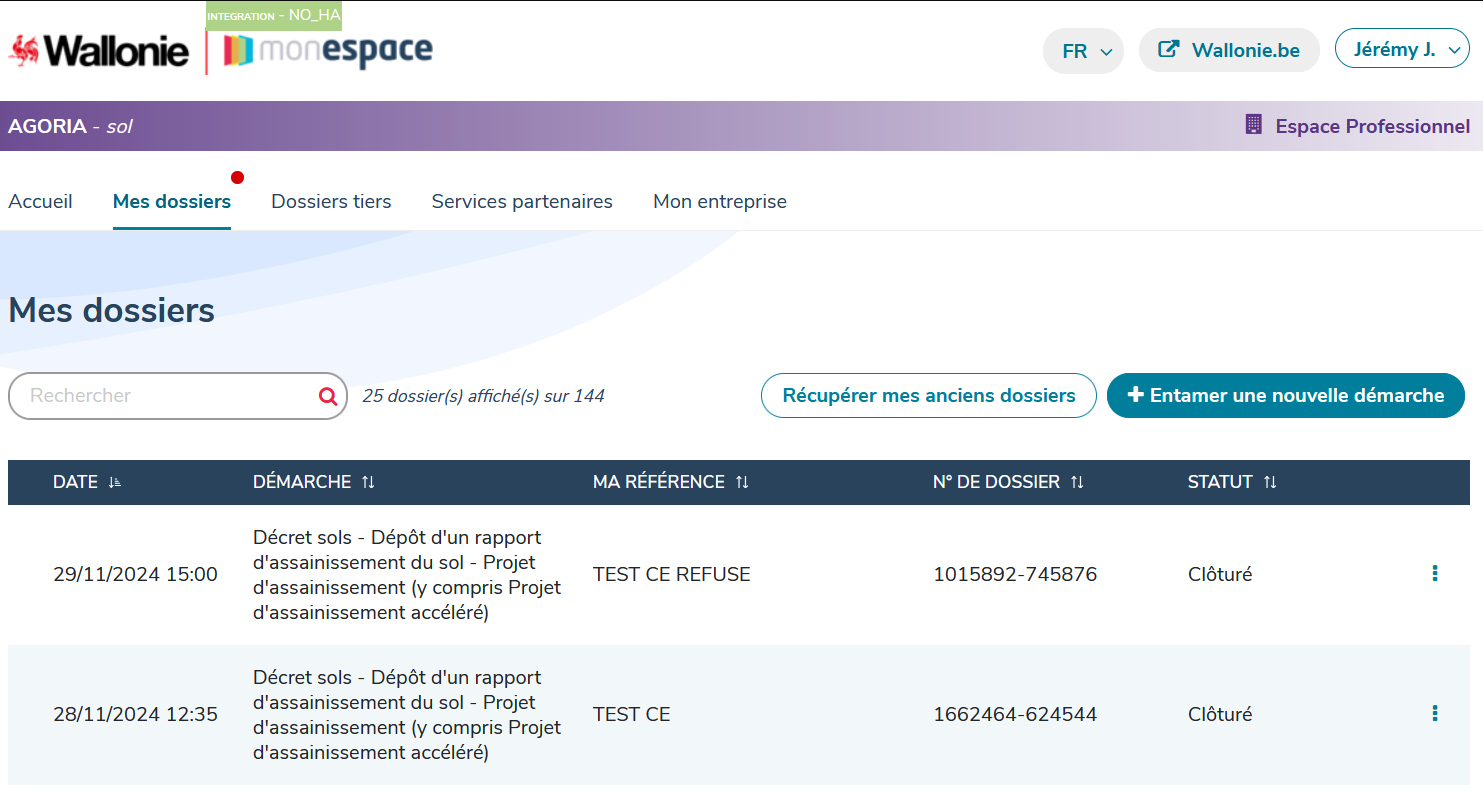 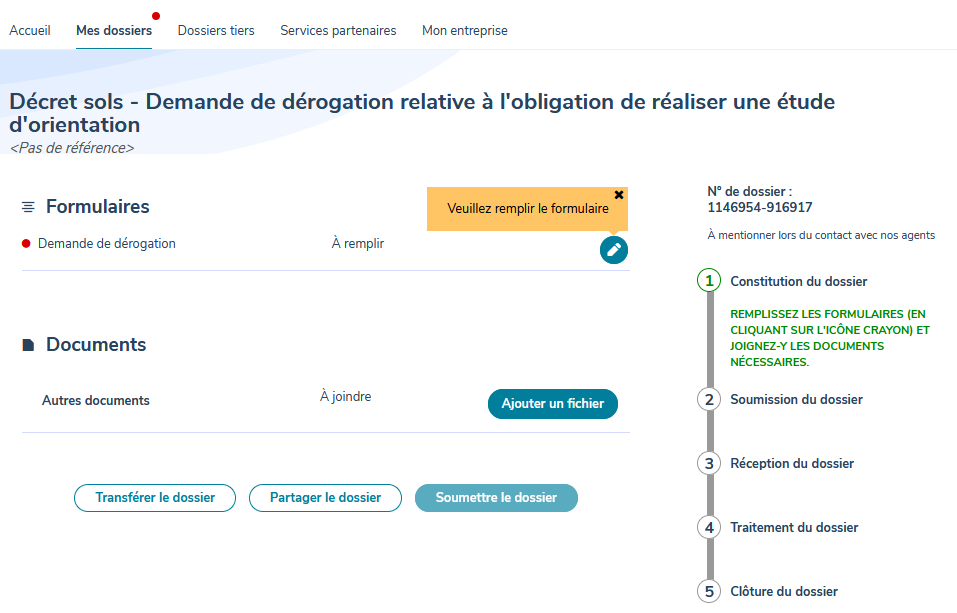 14
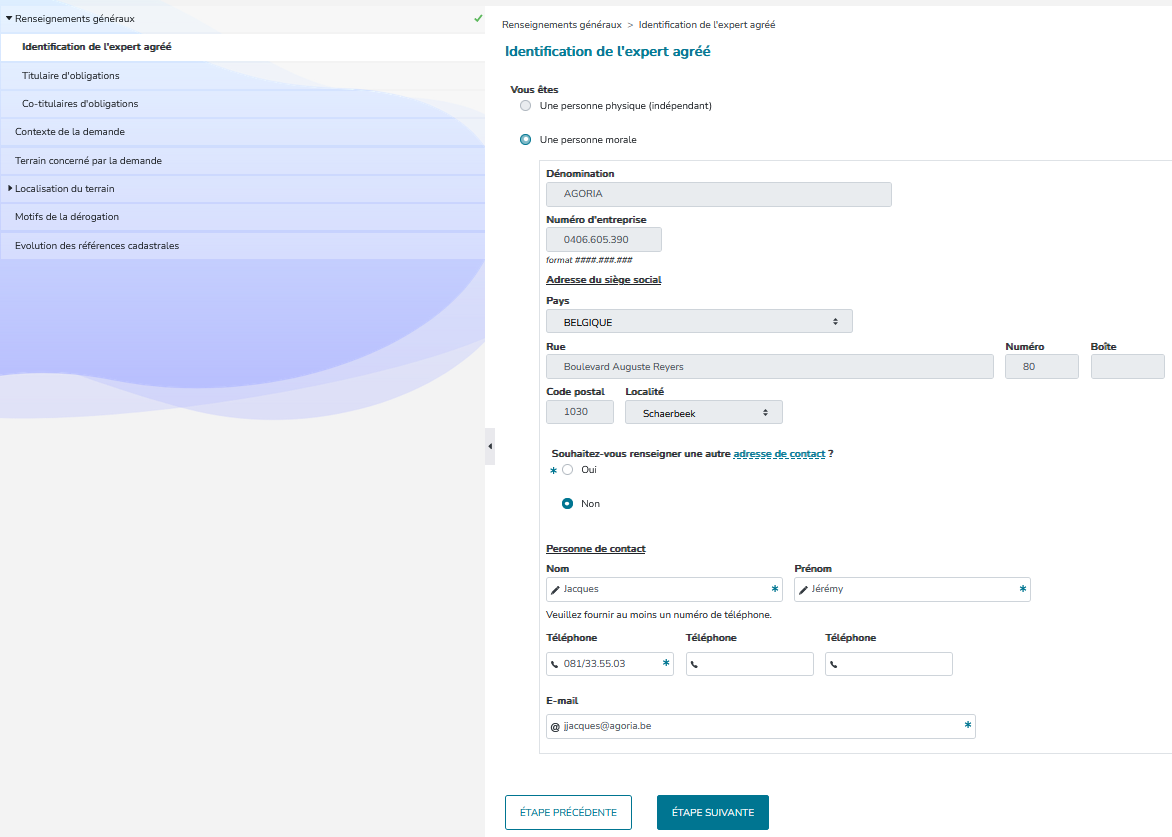 Mon Espace – Encodage formulaire demande de dérogation
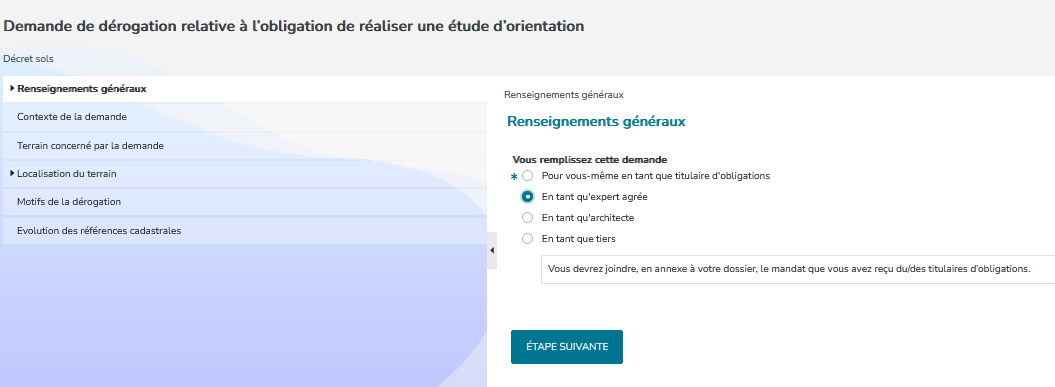 Les données de votre bureau lié à Mon Espace
Les coordonnées de contact du chargé de projet
15
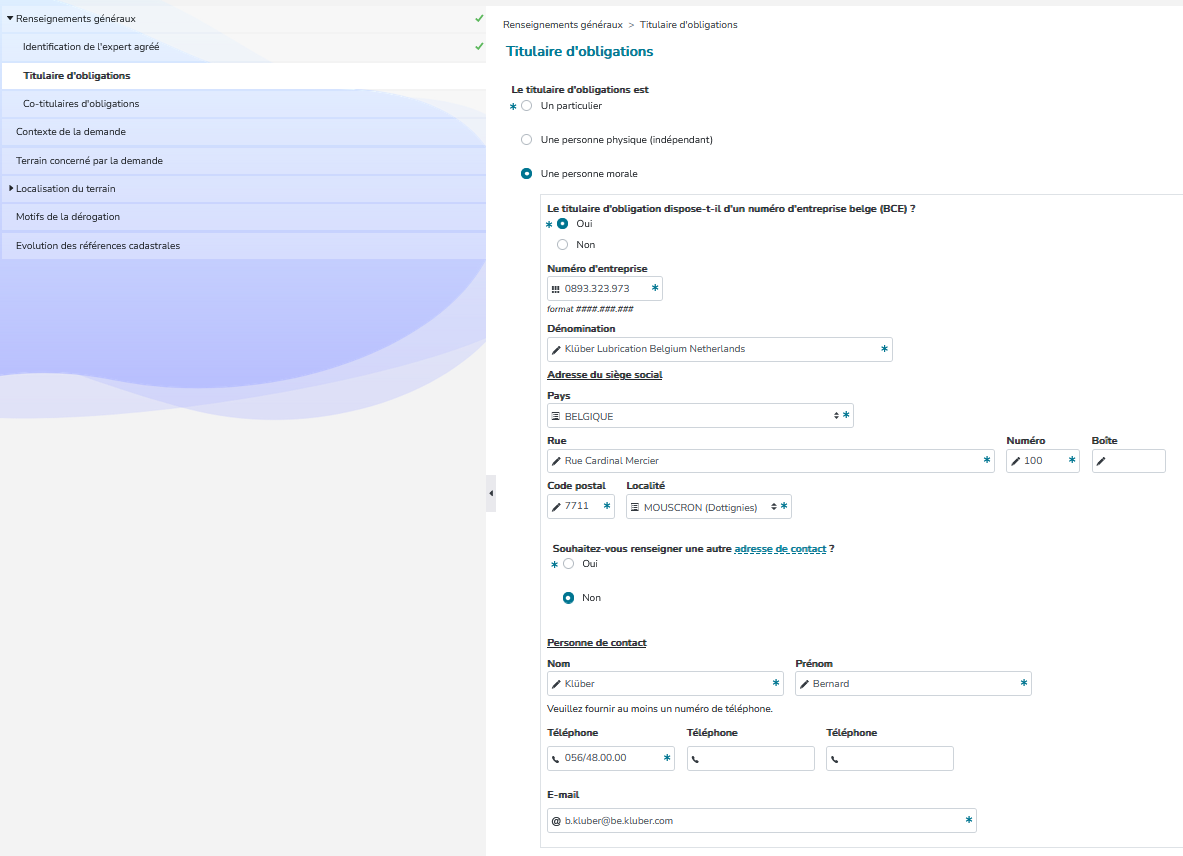 Données administratives du titulaire d’obligations
16
Mon Espace – Encodage formulaire demande de dérogation
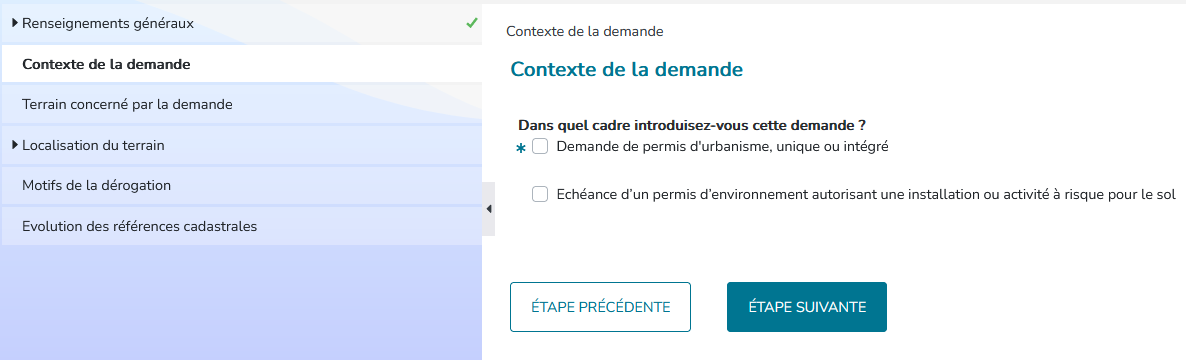 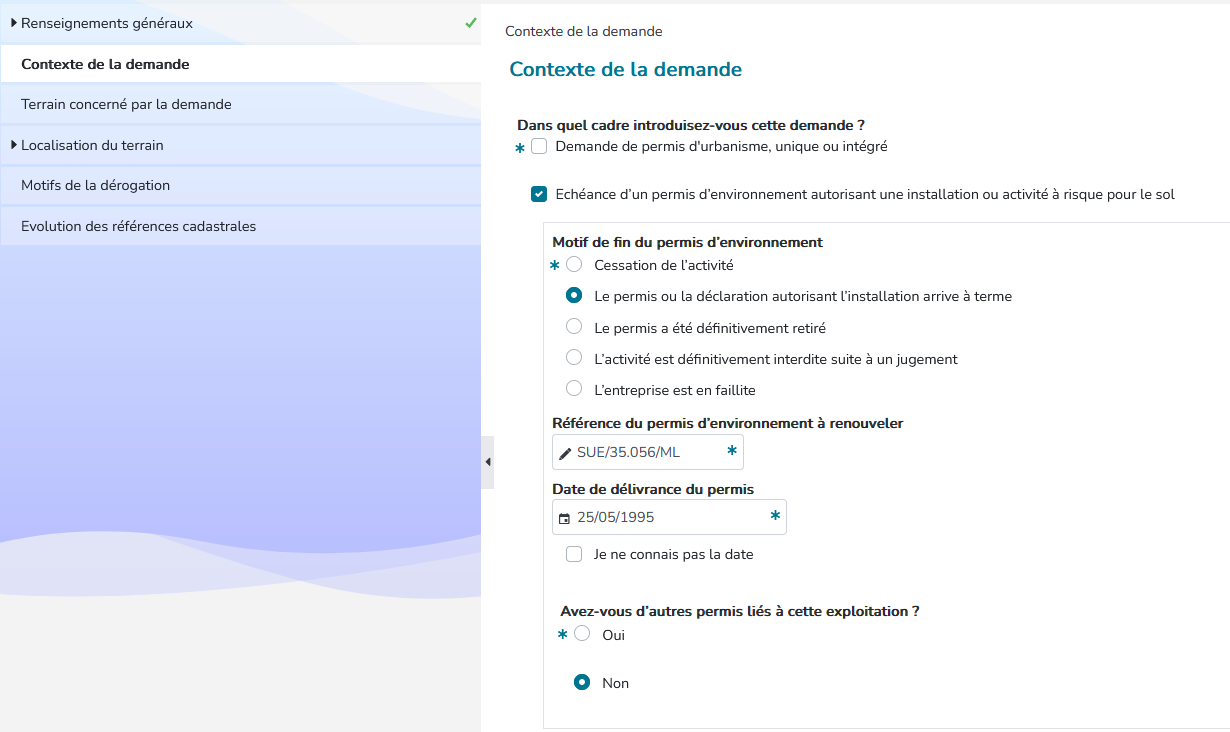 Choisir le contexte
Motif de fin du permis
Données liées aux précédents permis
17
Mon Espace – Encodage formulaire demande de dérogation
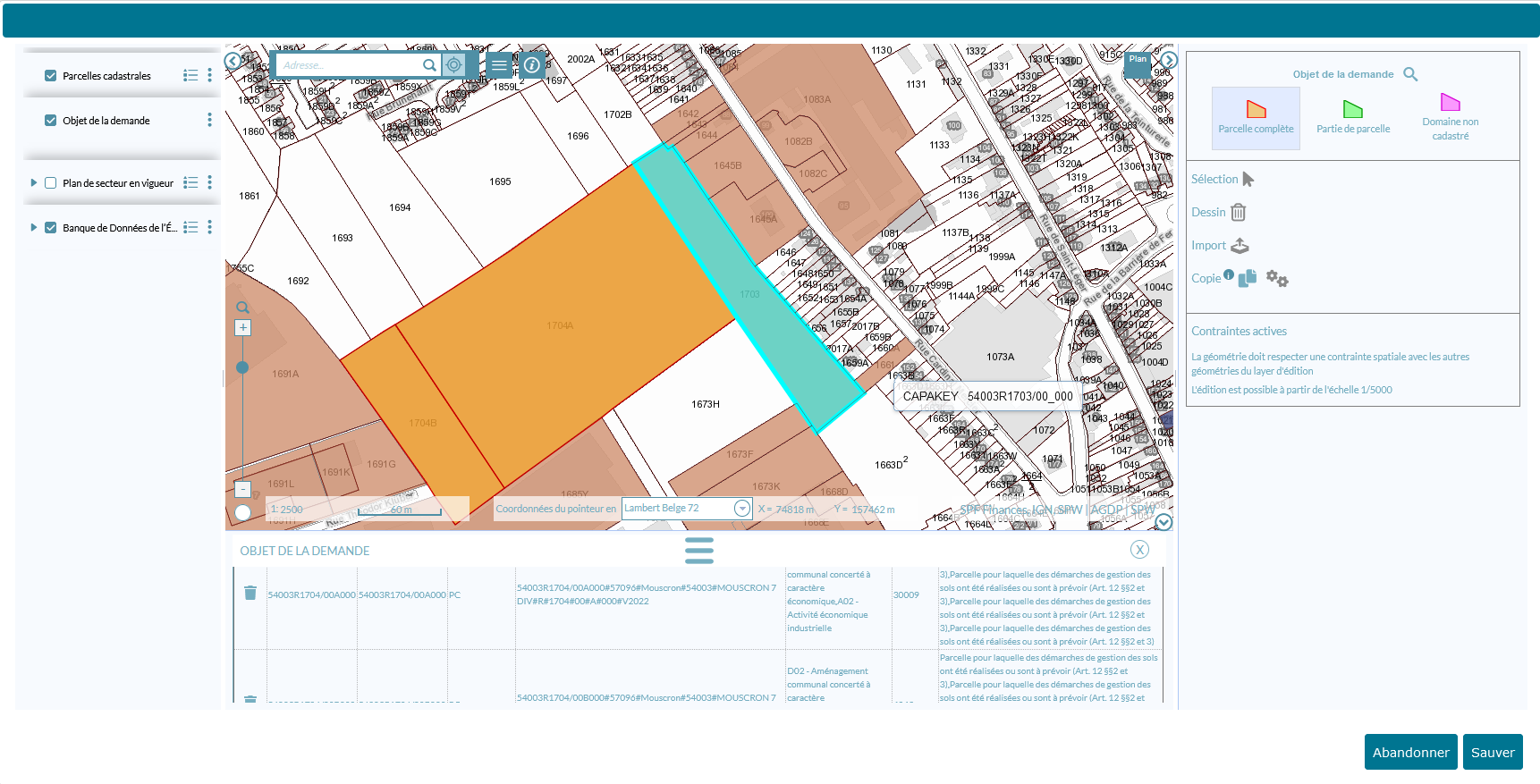 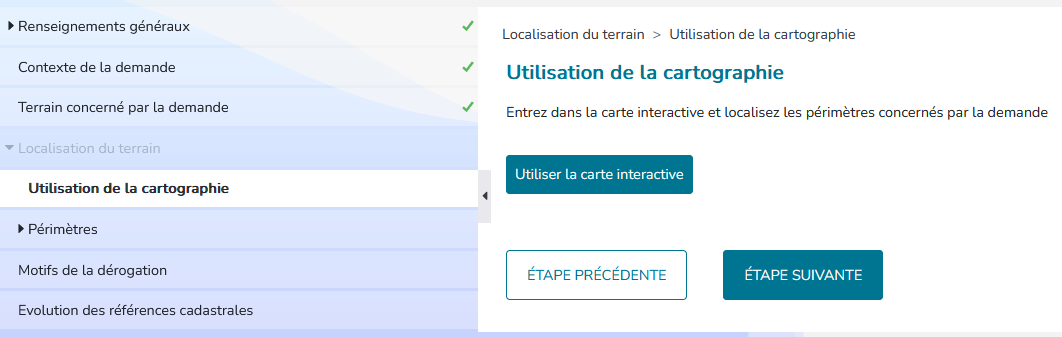 18
Mon Espace – Encodage formulaire demande de dérogation
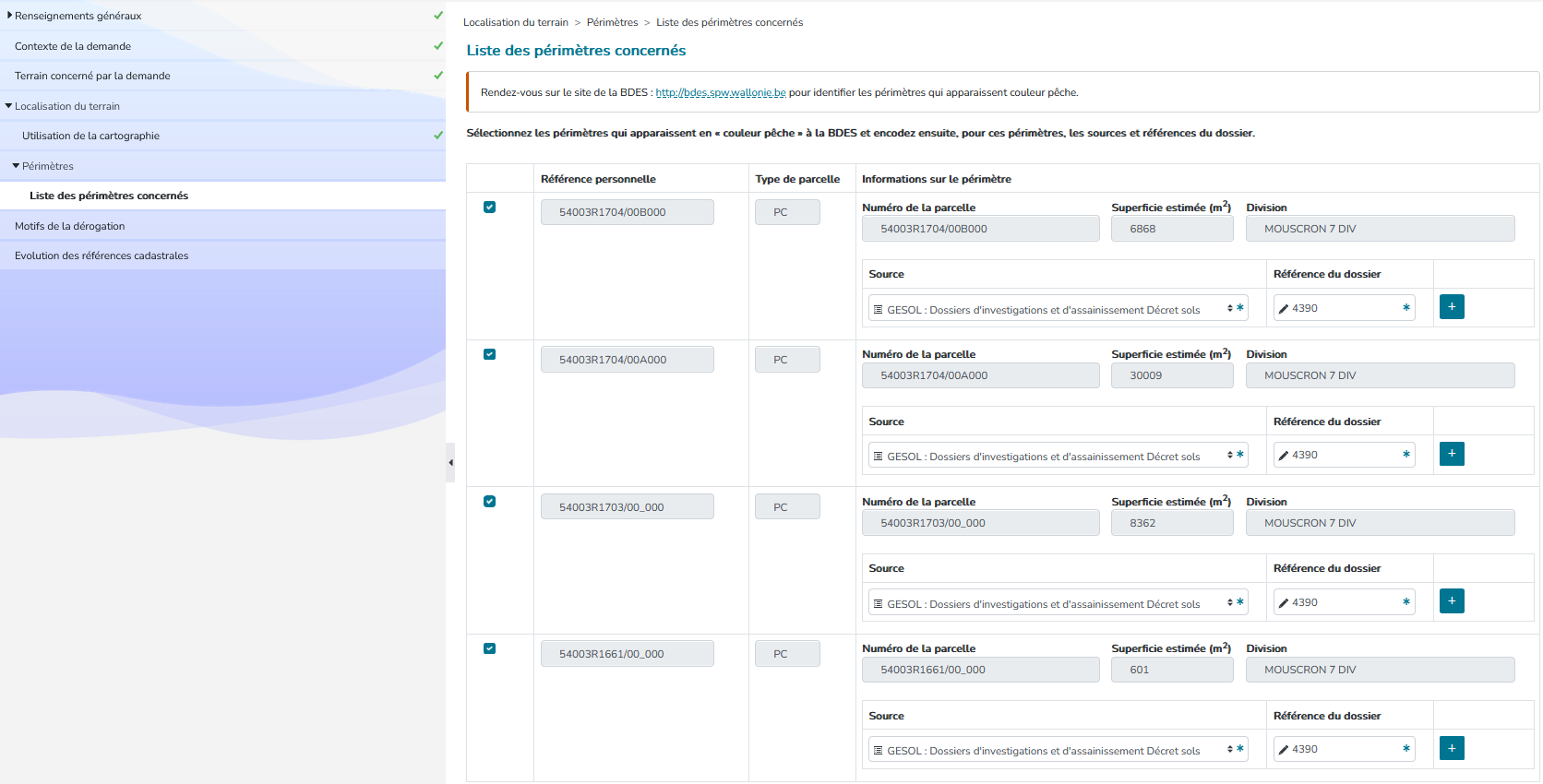 19
Mon Espace – Encodage formulaire demande de dérogation
20
Mon Espace – Encodage formulaire demande de dérogation
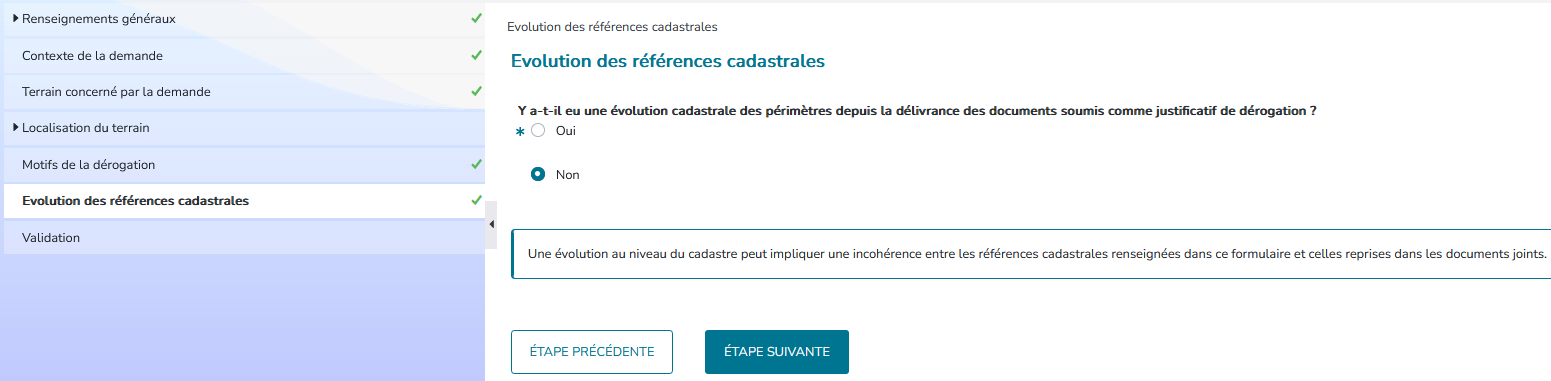 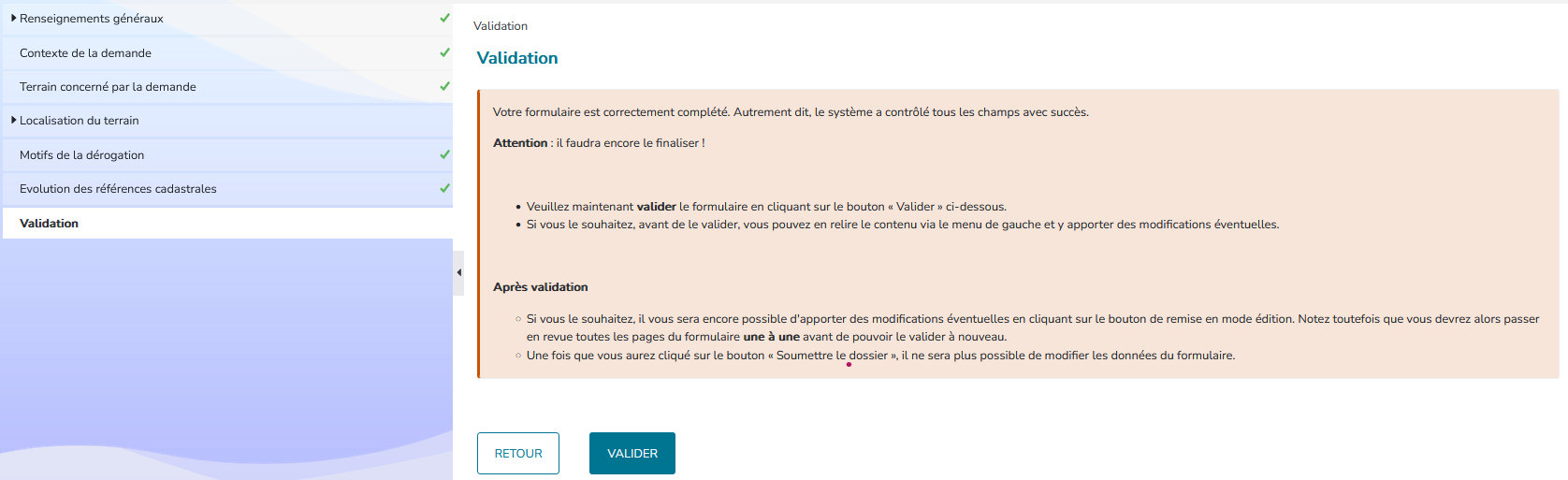 21
Mon Espace – Encodage demande de dérogation
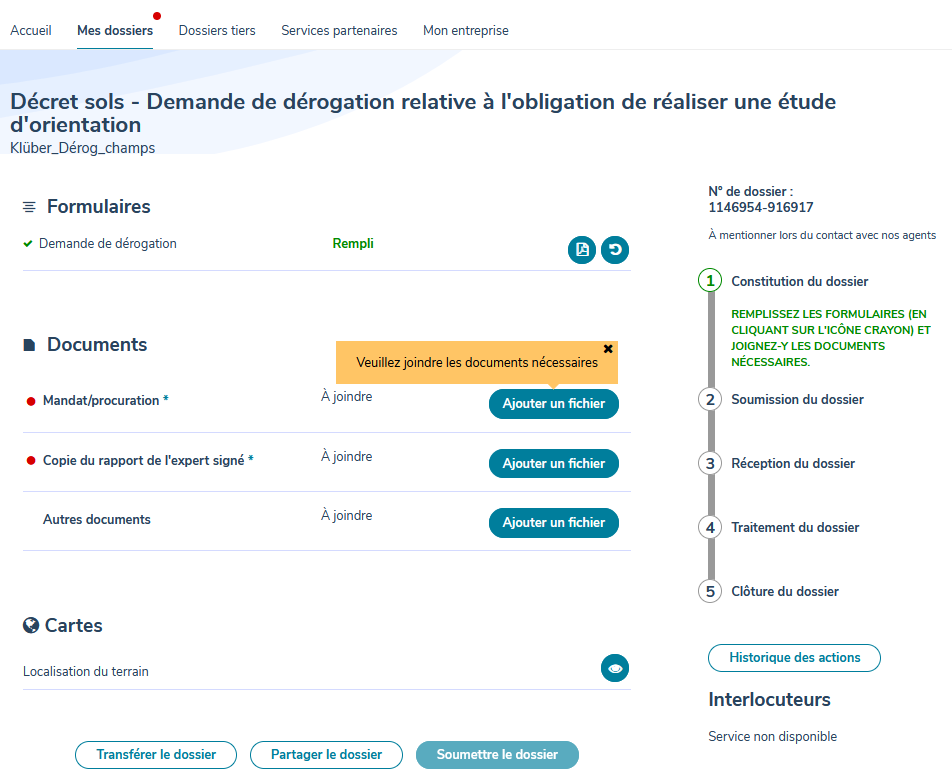 22
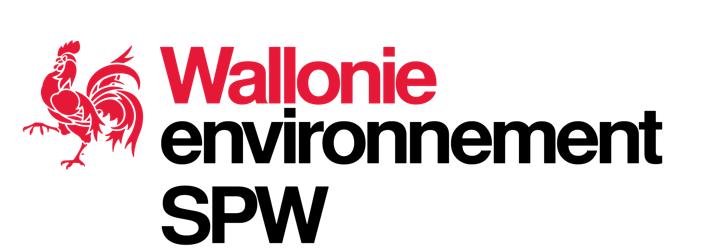 Merci pour votre attention !
Pour vos questions c’est par ici !
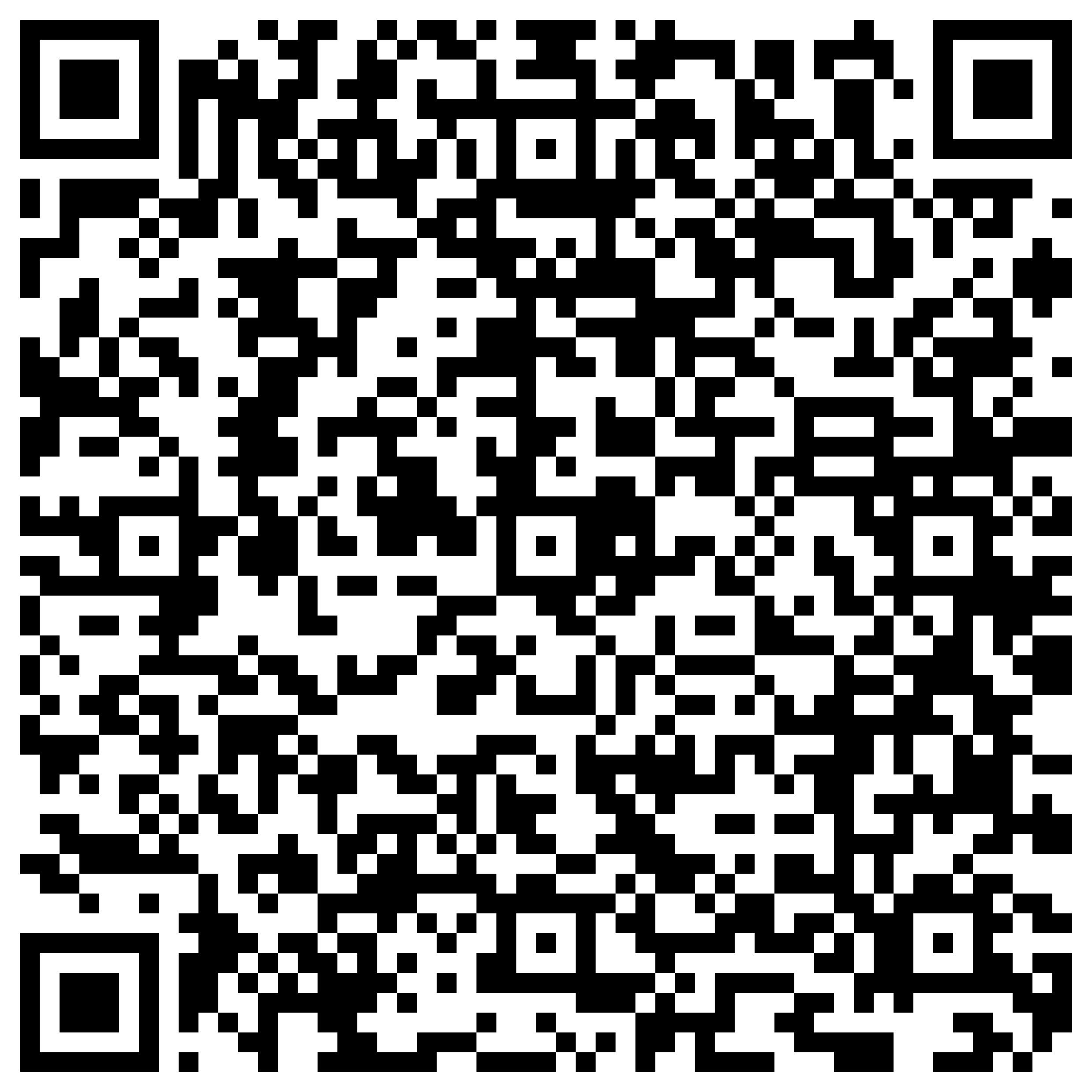 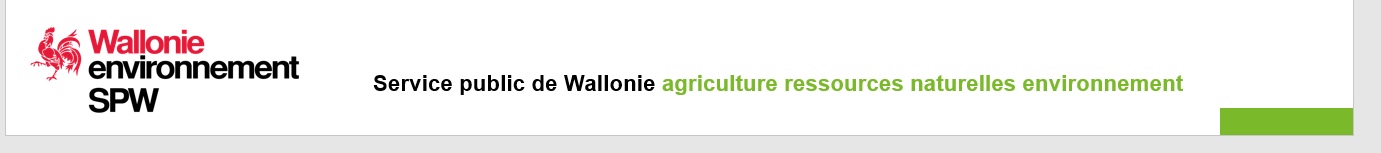